Differenzierung - Experimentierbox
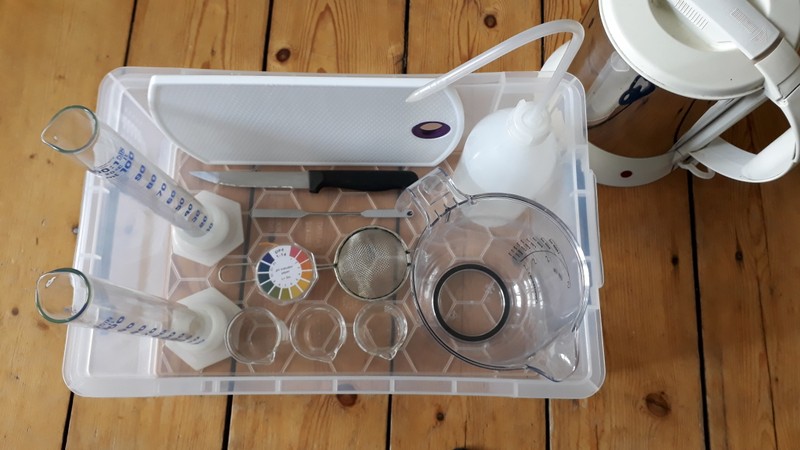 Experimentierbox:
Standardbox – enthält genau das benötigte Material 
alle anderen Lernenden holen sich die Materialien aus den Materialschränken
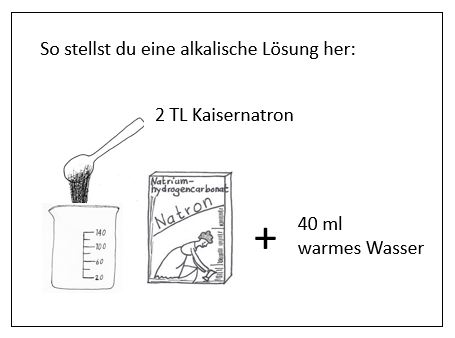 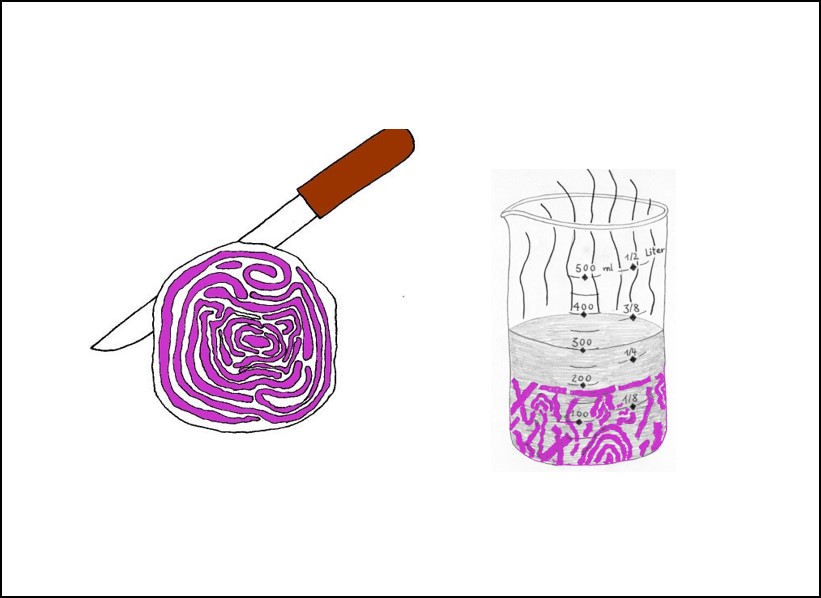 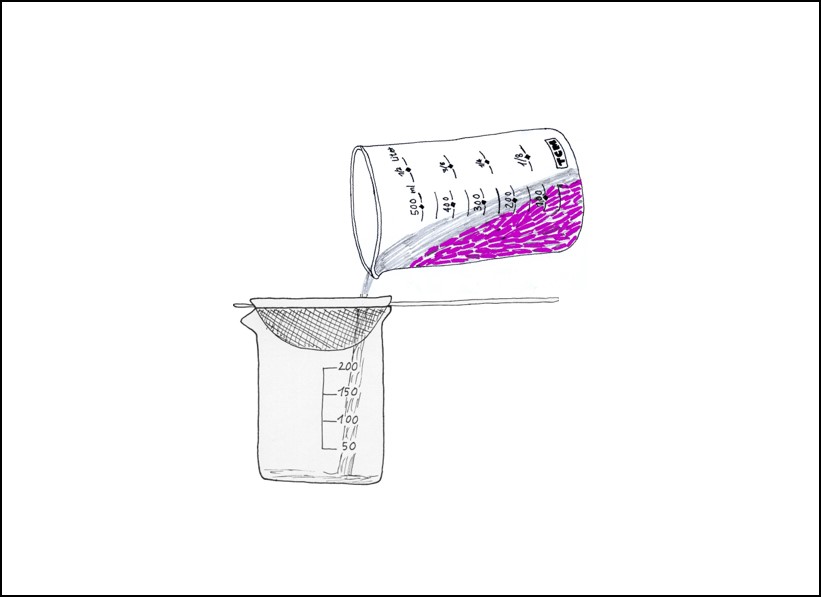 Hilfsangebote in Form von Kartei-karten zur Versuchs-anleitung:
in Standardbox enthalten 
alle anderen können sich die Karten holen
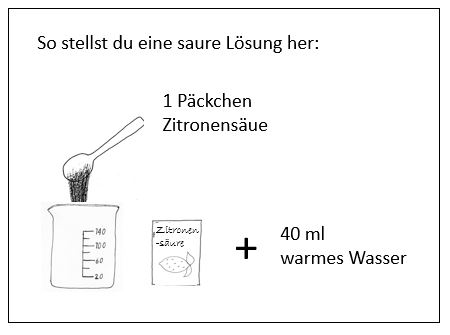 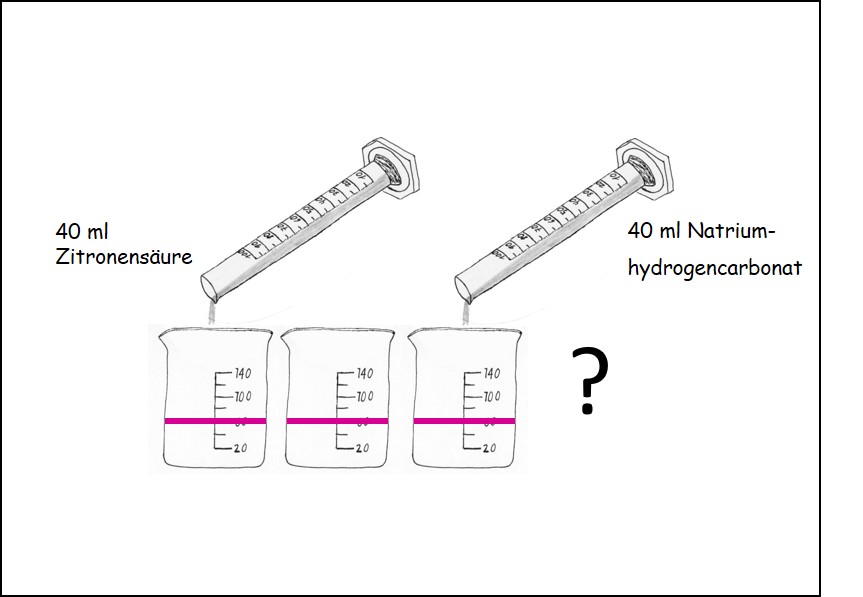 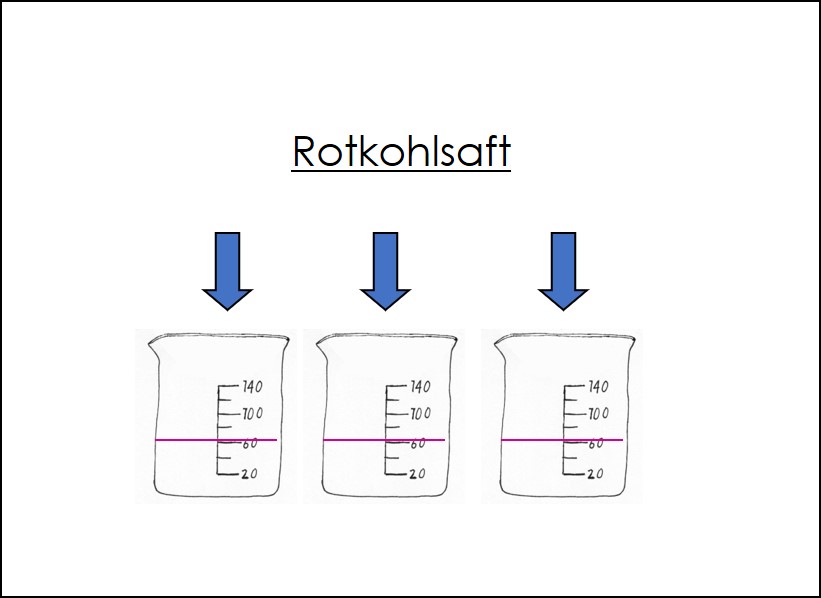 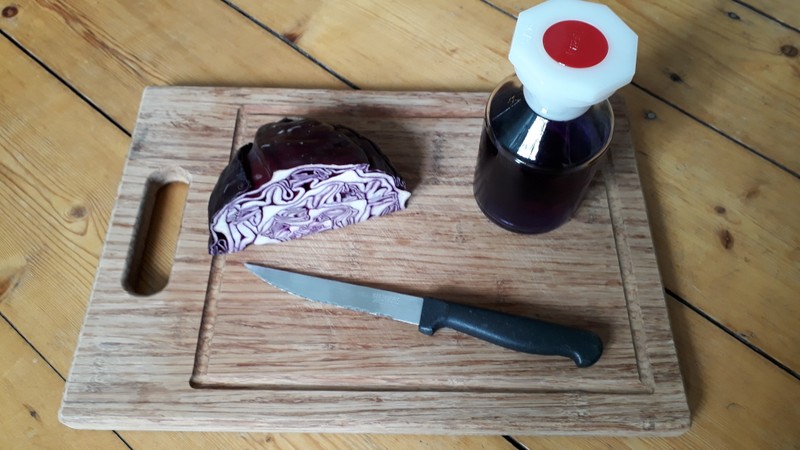 Rotkohl:
Rotkohlstück 
bei motorischen Einschränkungen:  Rotkohlstreifen o. Flasche mit Rotkohlsaft bereitstellen
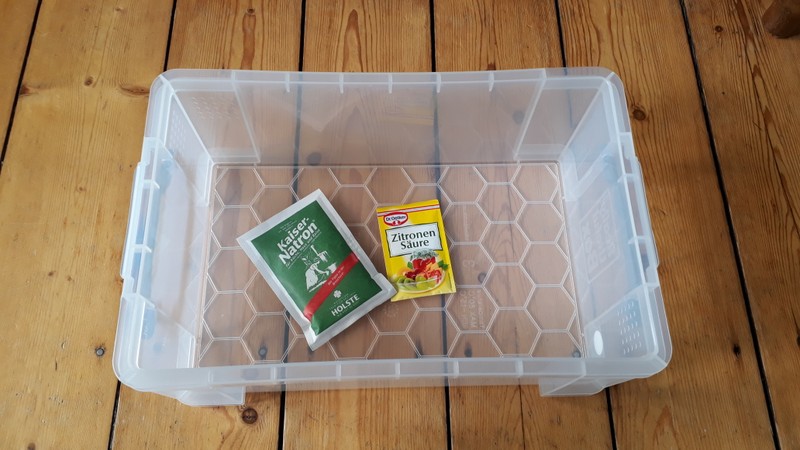 Box mit Chemikalien:

Standardbox – enthält genau die benötigten Chemikalien
erweiterte Box – enthält zusätzliche Säuren und Laugen aus dem Haushalt
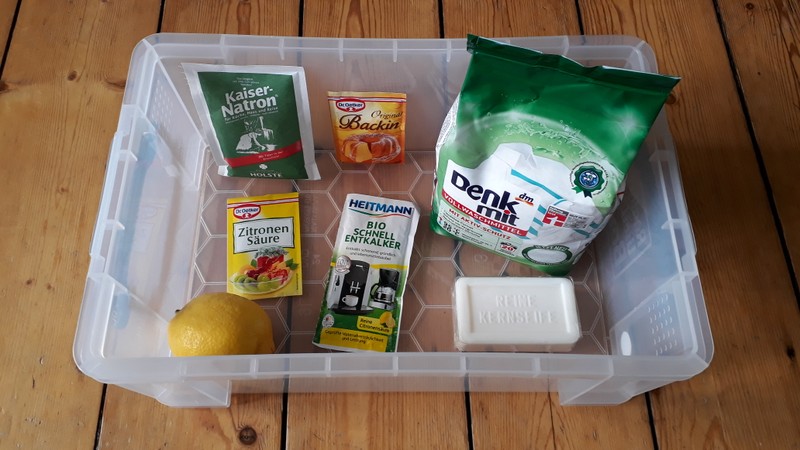 Differenzierung – AB (einfaches Niveau)
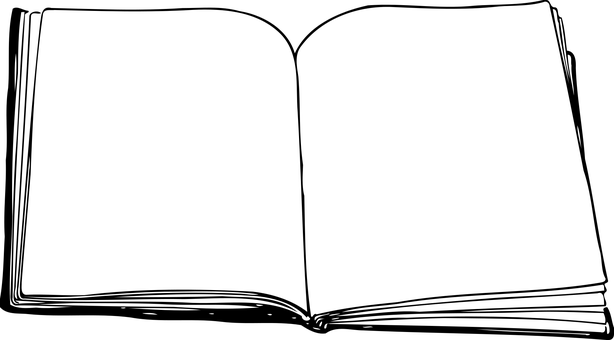 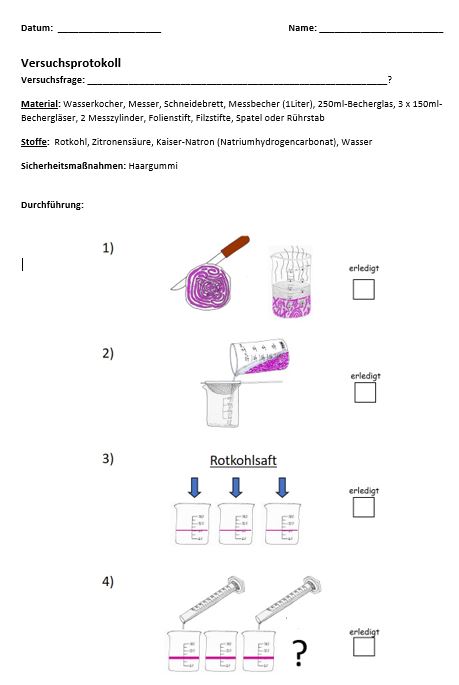 Lexikon der Indikatoren
Strukturierte Versuchs-durchführung mit Abbildungen
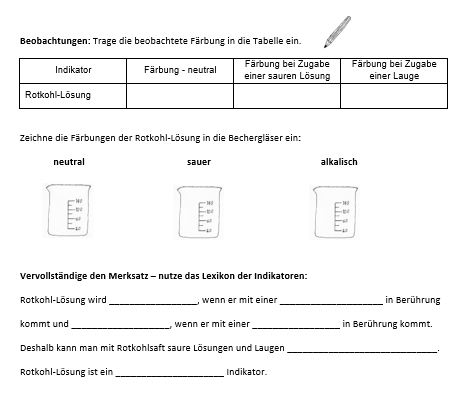 Strukturiertes Versuchs-protokoll
Nutzung des Lexikons der Indikatoren.